Trace elements
Naturally occuring, inorganic substance required in humans in amounts less than 100 mg/day
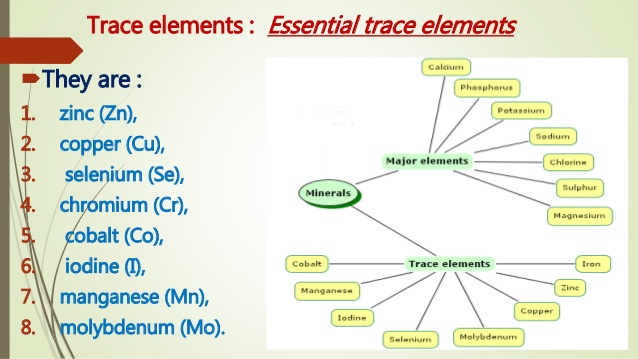 Essential trace elements are;
Iron
Zinc
Copper
Ulratrace elements:
Cobalt
Crom
Fluoride
Iodide
Mangan
Molibdenium
Selenium
Iron
Body content 4-6 g
  in Hb %68, 
ferritin 13 %,
Haemosiderin 12 %,
myoblobin 3%,  
iron enzymes 0.2 %
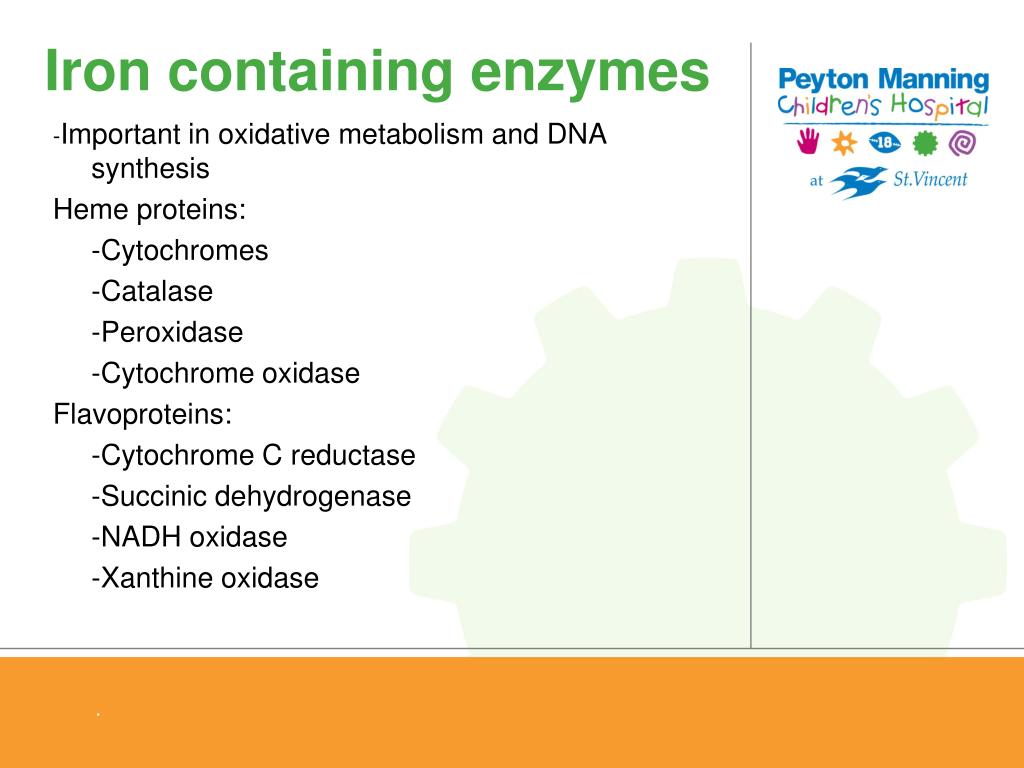 Iron dependent enzymes
Cytochrome oxidase, xanthine oxidase, peroxidase

Body requirement: 0.5 -2 mg/day 
                                     3-5 mg/day (pregnancy)

Daily excretion 0.9 mg/day
                              1.3 md/day (during mens. period)
Sources
Leafy greens, broccoli,  whole grains, beans, pulses, liver, spleen, egg
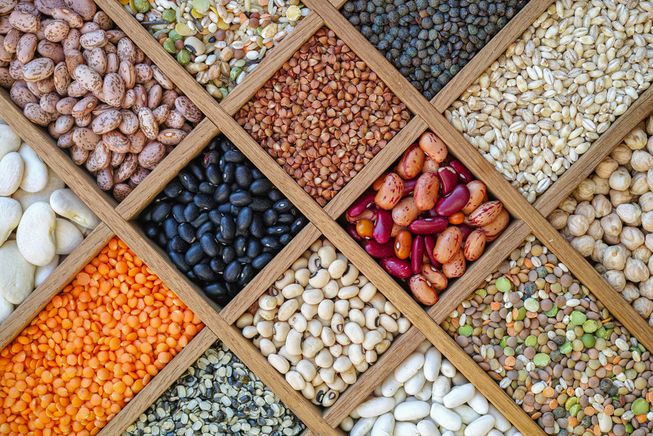 Anemia, iron deficiency
When iron deficient, hemoglobin cannot be produced.
When there is unsufficient hemoglobin, red blood cells are small, microcyctic and hypochromic and so unable to deliver suffiennt oxygen to the tissues. This stuation is known as iron deficiency anemia
Iron is essential for cellular metabolism (enzymatic reactions, oxygen transport, oxidation-reduction reactions etc.) but too much can be toxic

Iron overload can happen over time and accumulates in tissues as heart and liver
Most common form of iron overload is hemochromatosis
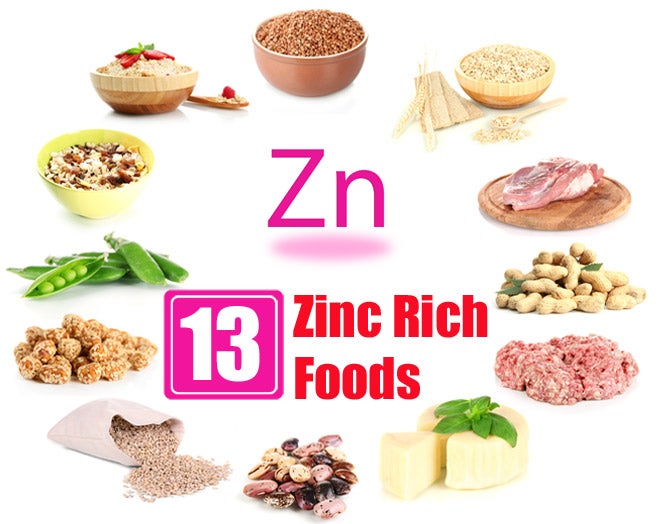 Zinc
Zinc is essential in the diet for growth  and development
It is most abundant intracellular trace element
It is involved in thr functioning of over 300 different enzymes, SOD (superoxide dismutase, protecting cells from free radical damage)
Zinc can be bound phytates, affecting bioavailability
It can be toxic if taken in excess as iron
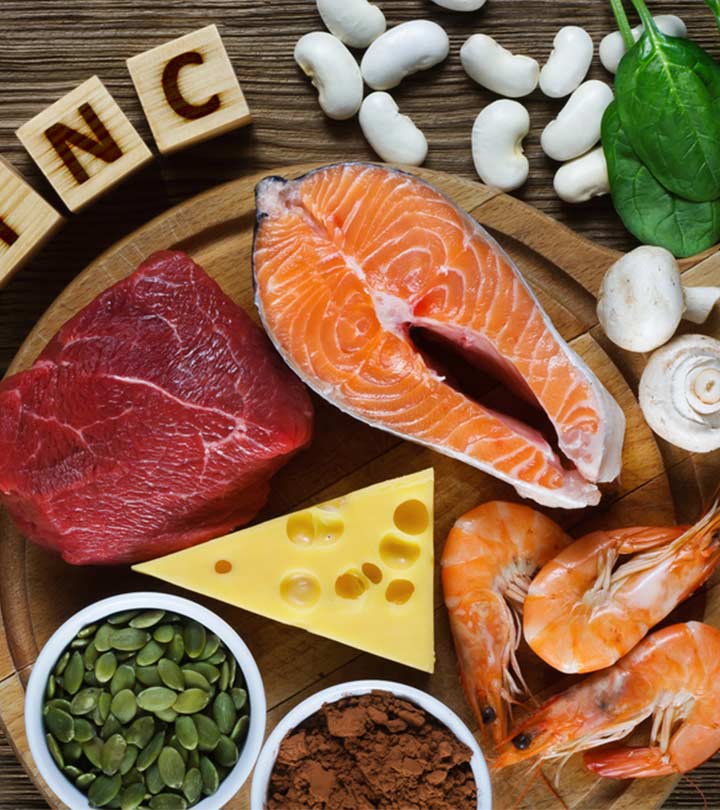 Copper
Copper is important for enzyme activity
Helping to prevent certain types of anemia
The richest dietary source of copper is organ meat, seafood, nuts, whole grain foods, chocolate
RDA 900 micrograms per day
Zinc can decrease bioavailability of copper
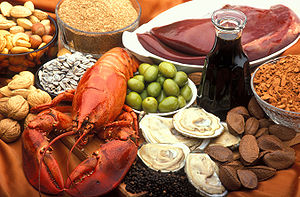 Manganese
Manganese is a constituent of some enzymes and activator of some enzymes
Manganese-requiring enzymes: carbohydrates, amino acid and cholesterol metabolism
It is needed for the activity of a form of superoxide dismutase
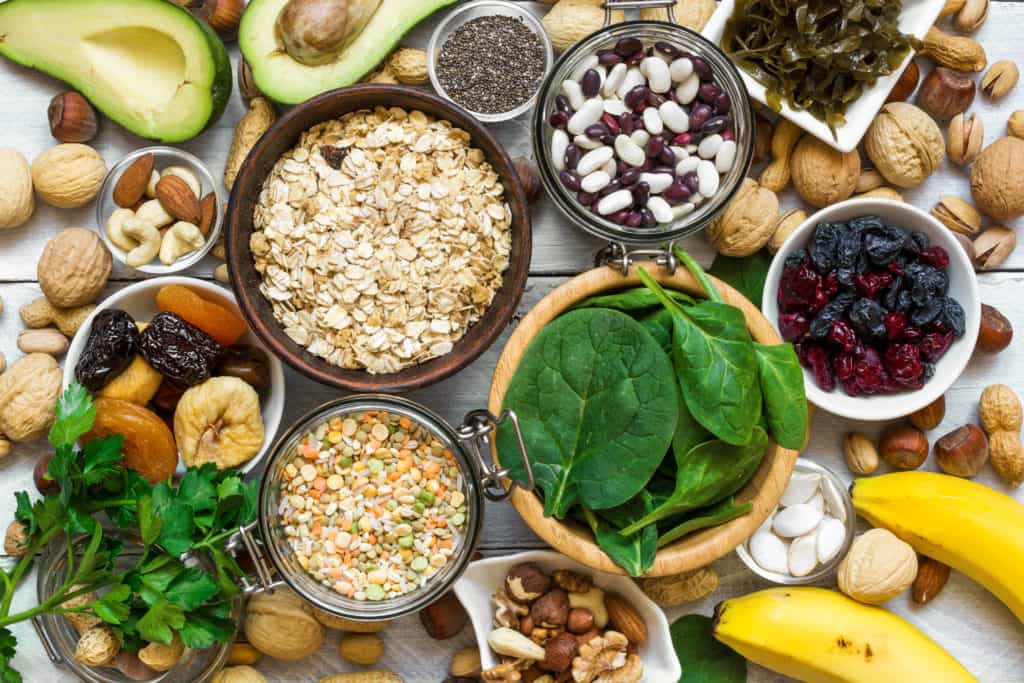 Selenium
It is content of plant foods, grains and seeds
Its deficiency can lead to Keshan disease affecting the heart muscle
In deficiency ; muscular discomfort,weakness
Low selenium----------higher incidence of cancer
Iodine
Iodine content of food depends on the soil
Soil near the ocean or sea is higher in iodine than soil in land
Iodized salt is salt fortified with iodine. Natural sea salt may be low in iodine
More than half the iodine in thr body is found in the thyroid gland
It is an essential component of thyroid hormones, T4
When supply of iodine is adequate, the body can produce the needed thyroid hormones
Consuming diets high in goitrogens such as cabbage, millet limits bioavailability of iodine
RDA; 150 micrograms 
1100 mictogram toxic
Chromium
Dietary sources of chromium include liver, nuts, whole grains
Using stainles steel can increase foods chromium content
Chromium is involved in carbohydrate and lipid metabolism
Fluoride
It is important for dental health
The most common sources of fluoride are tea, marine fish’s bone (salmon, sardine), toohpaste
Calsium-rich foods reduce the bioavailability of fluoride